Перспективные методы работы в ДОУ с использованием технических средств
Сюжетно-ролевая игра: «Участники ВОП»
Цель:
Показать на практике использование в пед.процессе:
Лазерной указки;
Преимущества наглядного материала в форме презентации;
Метод активизации сотрудничества ДОУ и родителей «Иллюстрации»
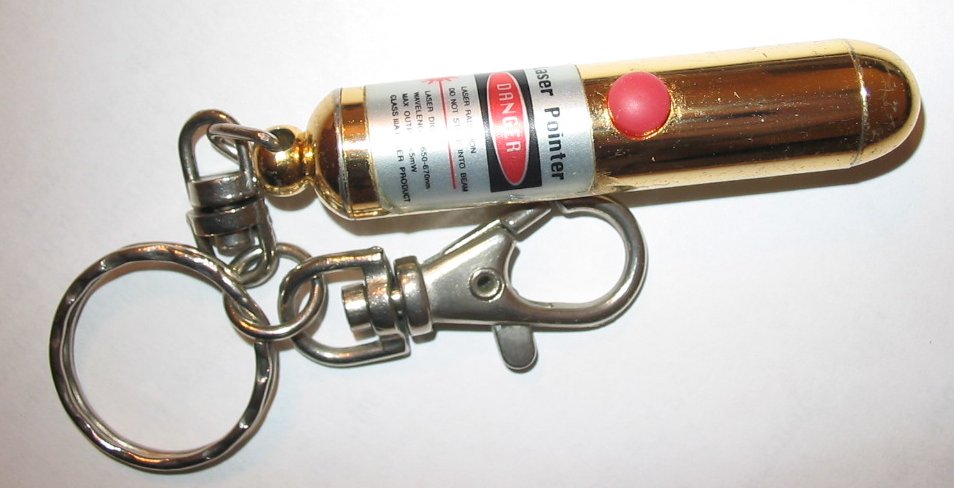 Дешевые красные лазерные указки мощностью менее 1 мВт относятся к первому классу и безопасны.
Превратимся ненадолго в детей…
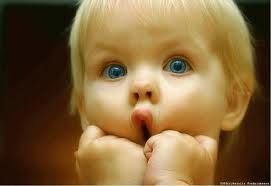 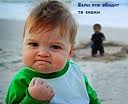 Упражнение на внимание.
Покажите, пожалуйста, в зале что-нибудь, начинающееся на звук «П»
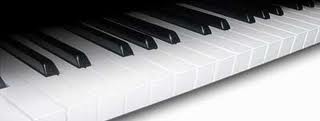 Ориентировка в пространстве.
Покажите, пожалуйста,  левый верхний
угол;
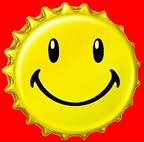 Координация глаз-рука
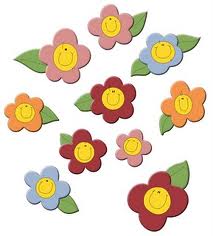 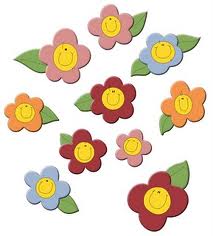 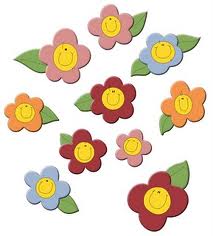 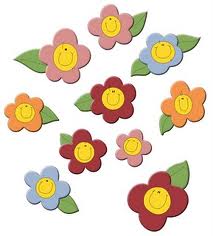 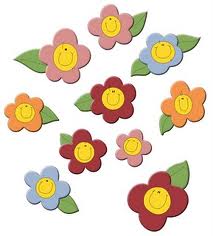 Вместе повторим путь Винни Пуха.
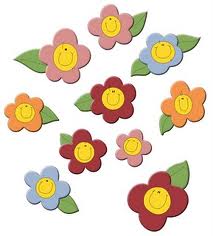 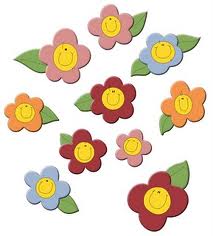 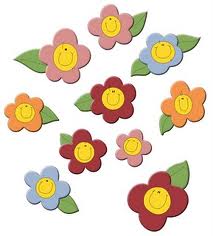 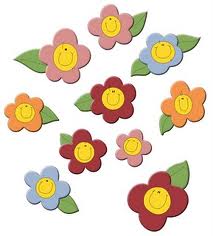 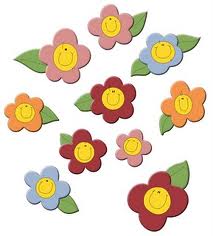 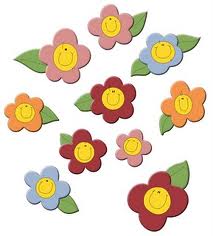 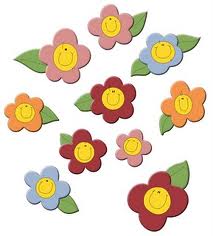 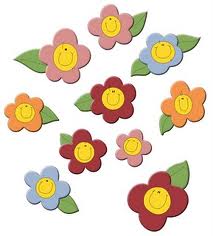 А теперь самостоятельно
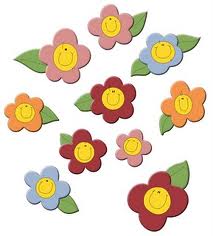 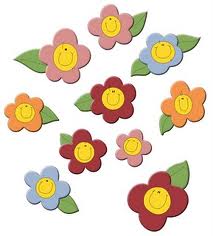 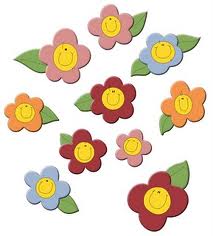 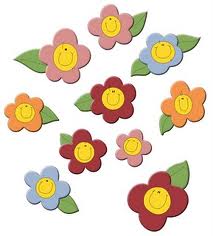 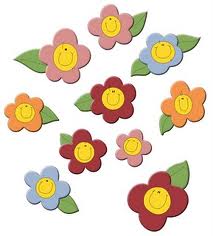 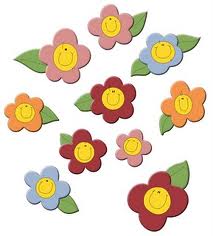 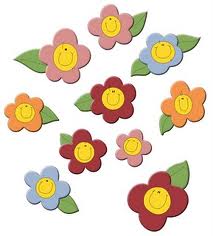 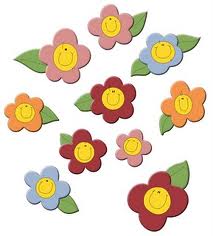 Сколько всего животных?
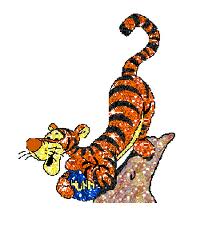 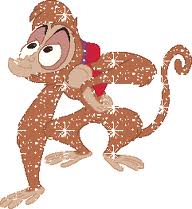 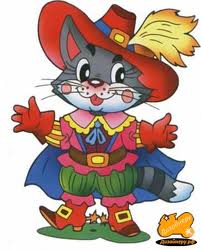 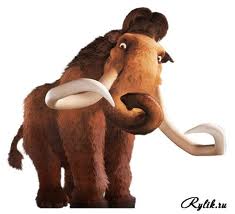 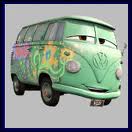 Сколько было животных?
8     2     4     6 
   
    5     1     3     7
В какое время года засыпает медведь? А просыпается заяц?
Какое время года будет после зимы?
Четвертый лишний.
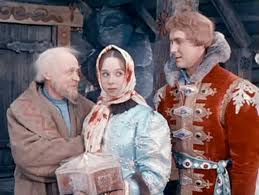 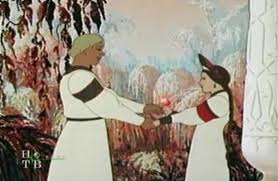 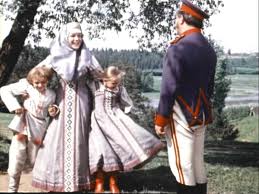 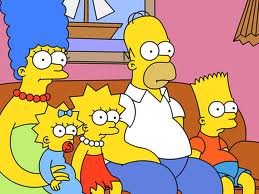 Назови героев.
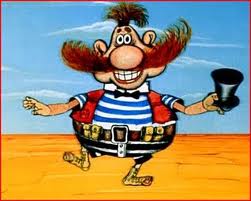 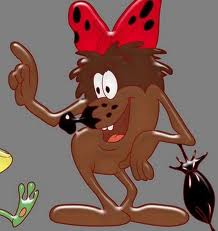 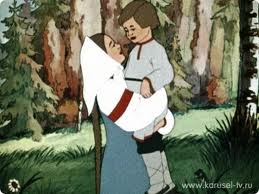 Плюсы лазерной указки
Новизна, что повышает активность детей, их познавательный интерес
Застенчивому ребенку проще дать ответ и скорректировать его в случае ошибки (групповые ответы анонимны)
Позволяет варьировать с количеством отвечающих или выступающих;
Педагогу не надо преграждать луч проектора при показе
Развивает моторику
Минусы.
Нельзя использовать постоянно (как и другие приемы) – надоедает
Для стеснительных и отстающих детей после периода адаптации все-таки чаще использовать индивидуальный показ и вербальный ответ
Использовать только в старшем дошкольном возрасте из-за наличия мелких деталей 
Часто теряются (если не следить)
Превратимся в родителей…
активность современных родителей в получении психологических и педагогических знаний, оставляет желать лучшего 
 опыт работы в детском саду показывает, что на приглашения прийти на консультацию или познакомиться с результатами обследования откликаются лишь единицы мам и пап. Объявления психолога в родительских уголках зачастую остаются без ответа.
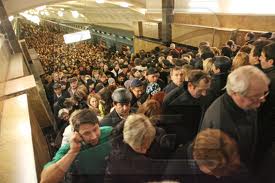 Метод «Иллюстраций» (условно).
эстетично оформленный материал, полученный в ходе диагностической, коррекционной или развивающей работы воспитателя или  психолога с детьми.
высказывания детей, фотографии с занятий, которые, безусловно заинтересуют членов семьи. У них появится желание узнать о происходящей развивающей, коррекционной, диагностической работе с ребёнком подробнее.
Рекомендуется помощь ассистента
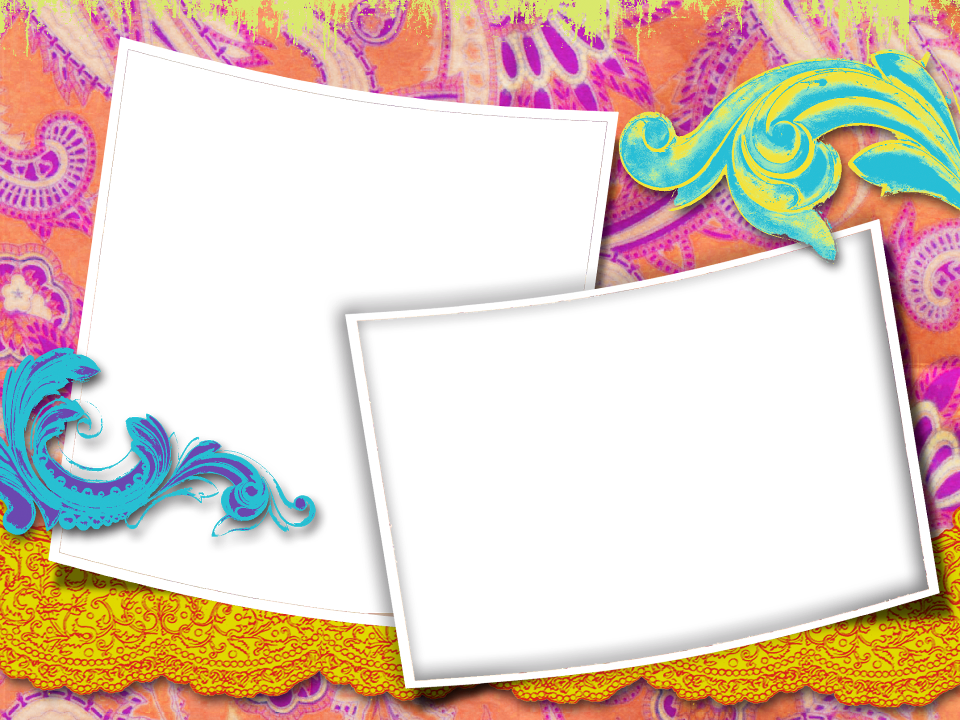 Задачи, решаемые "Иллюстрациями"
♦ Активизация родителей 
и создание мотивации 
на общение, совместную
 деятельность с воспитателем,
 психологом
♦ Оптимизация детско – 
родительских 
отношений

♦ Психологическое 
просвещение 
родителей
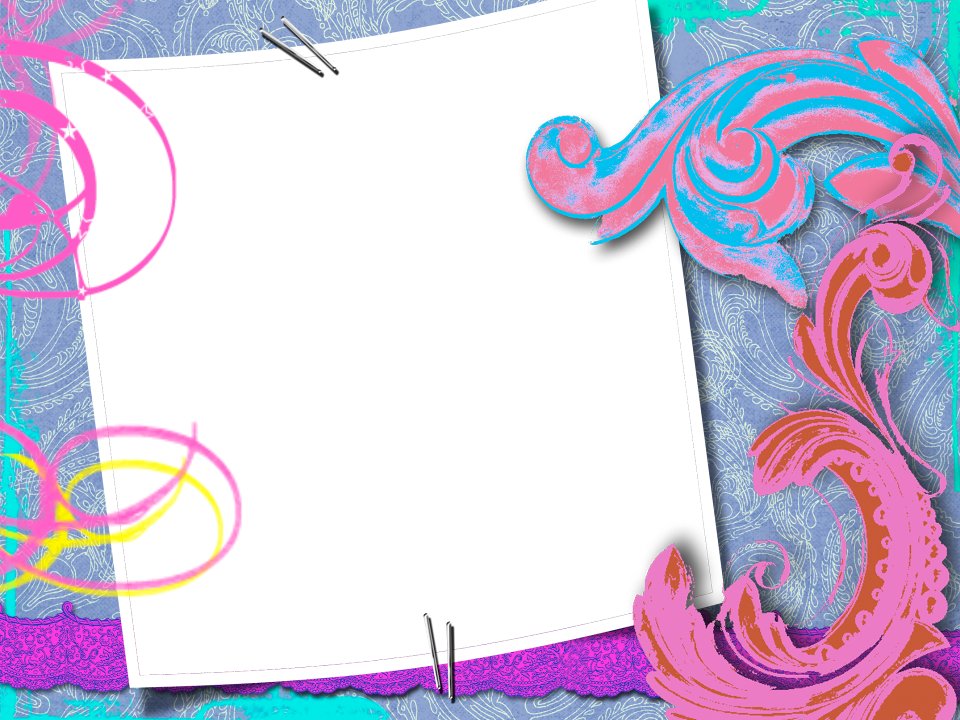 Два важных правила
Информация, которую вы 
демонстрируете, не должна 
дискредитировать детей, 
указывать на их 
недостатки .

2. В иллюстрациях, по 
возможности, необходимо 
обращать внимание на каждого
 ребёнка группы.
Иллюстрации занятия на тему "Радость"
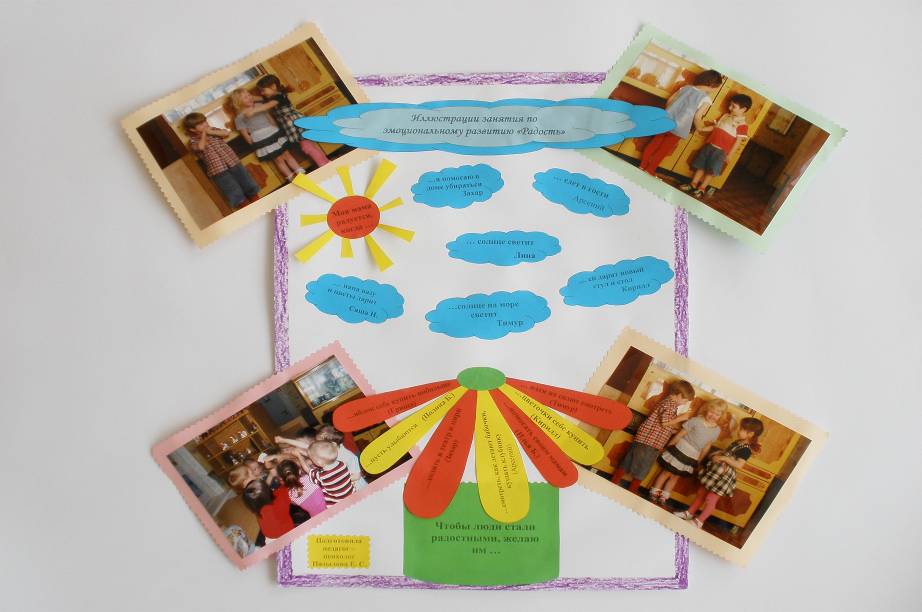 "Говорят 
будущие 
первоклассники"
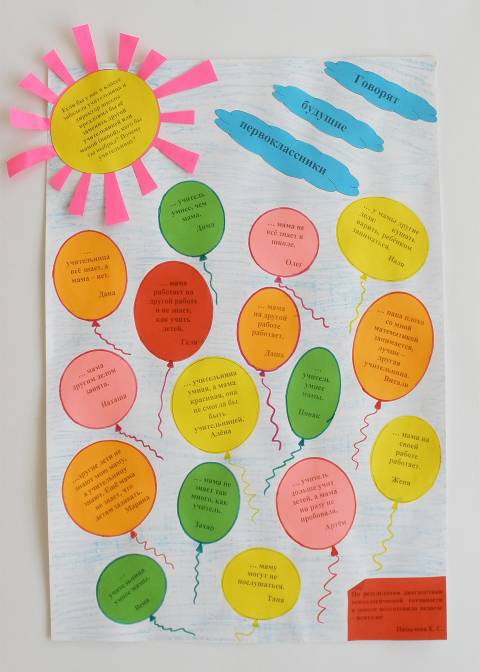 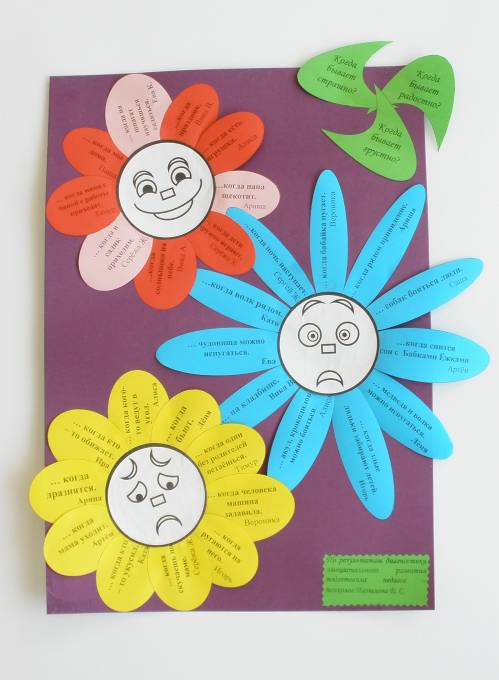 "Когда бывает
 радостно,
грустно, 
страшно?"
Возможности экспресс-анкетирования,-диагностики (без затратной распечатки бланков)
Пример: «Мой стиль воспитания ребенка в семье»
Ваш ребенок оставил все игрушки на полу, не пожелав их убрать. Вы:
А) часть игрушек уберете в недоступное для ребенка место: «пусть поскучает без них»;
Б) предложите свою помощь и участие в уборке, ободрите ребенка поддерживающей фразой, типа: «Я не сомневаюсь, что твои игрушки слушаются тебя»;
В) накажете ребенка лишением игрушек.
Ваш ребенок «прилип» к телевизору вместо того, чтобы ложиться спать. Вы:
А) без слов выключите телевизор;
Б) спросите, что нужно сейчас ребенку, чтобы начать укладываться в кровать (может оказаться, что просто сесть рядом с ним);
В) начнете стыдить ребенка за непослушание.
Ваш ребенок, вернувшись с прогулки, распла -кался, обнаружив, что потерял во дворе свою старую игрушку – плюшевого медведя. Вы:
А) идете во двор искать игрушку;
Б) погрустите вместе с ребенком, так как вам тоже жаль потерянного мишку – он был любимым другом (когда что-то теряется, всегда грустно);
В) успокаивайте ребенка, приговаривая, чтобы не ревел из-за пустяков.     И т.д.
А теперь превратимся в воспитателей на педсовете…
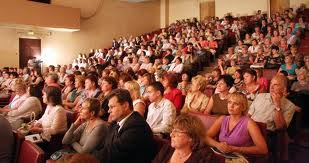 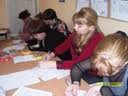 1. Цель: обучение – диагностика (по повышению квалификации и подготовке к аттестации и СЗД).
Что не относится к компетенции воспитателя?
закаливающие процедуры 

витаминотерапия

3) пропаганда здорового образа жизни

4) развитие двигательных умений и
навыков
А3. Определите цель праздничного утренника для детей.
1) показ родителям достижения детей
в музыкальном воспитании
2) развитие разнообразных эмоций и
чувств детей
3) отчет перед руководством детского
сада
4) подготовка детей к школе
В текстовом редакторе перед выполнением операции Копированиенеобходимо:
установить курсор в определенное место текста
2) сохранить файл

3) распечатать файл

4) выделить фрагмент текста
Дан адрес электронной почты: Julia.lambert@pony.ru. Укажите логинвладельца почтового ящика.
Julia.lambert@ 
 Julia 
 pony.ru 
 Julia.lambert
Исследование общественного мнения (анонимное голосование)
В какой форме Вы предпочли бы провести следующий педсовет?
Круглый стол
Традиционно
Брифинг (вопрос-ответ)
Тематический тренинг
И т.д.
Для реализации вышеизложенных методов необходимо:
Проектор;
1 компьютер;
Лазерные указки 
Зал для просмотра
Много, много, много желания (то есть высокий уровень мотивации)
О структуре раздаточного материала
Что и для чего на диске?
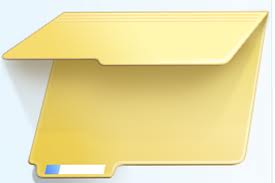 Спасибо за внимание!!!